Pedro Szpacenkopf

PORTFÓLIO
Nome do Evento
Modelagem Digital
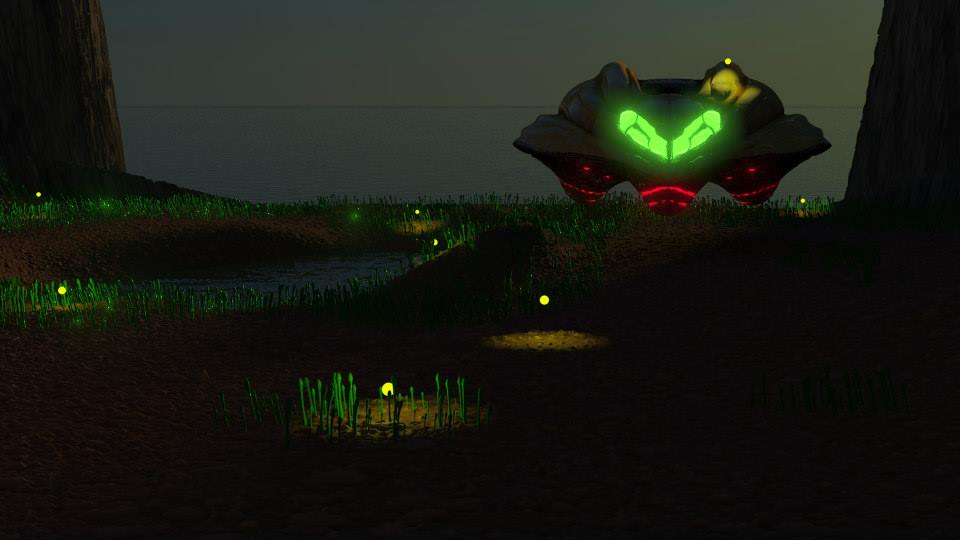 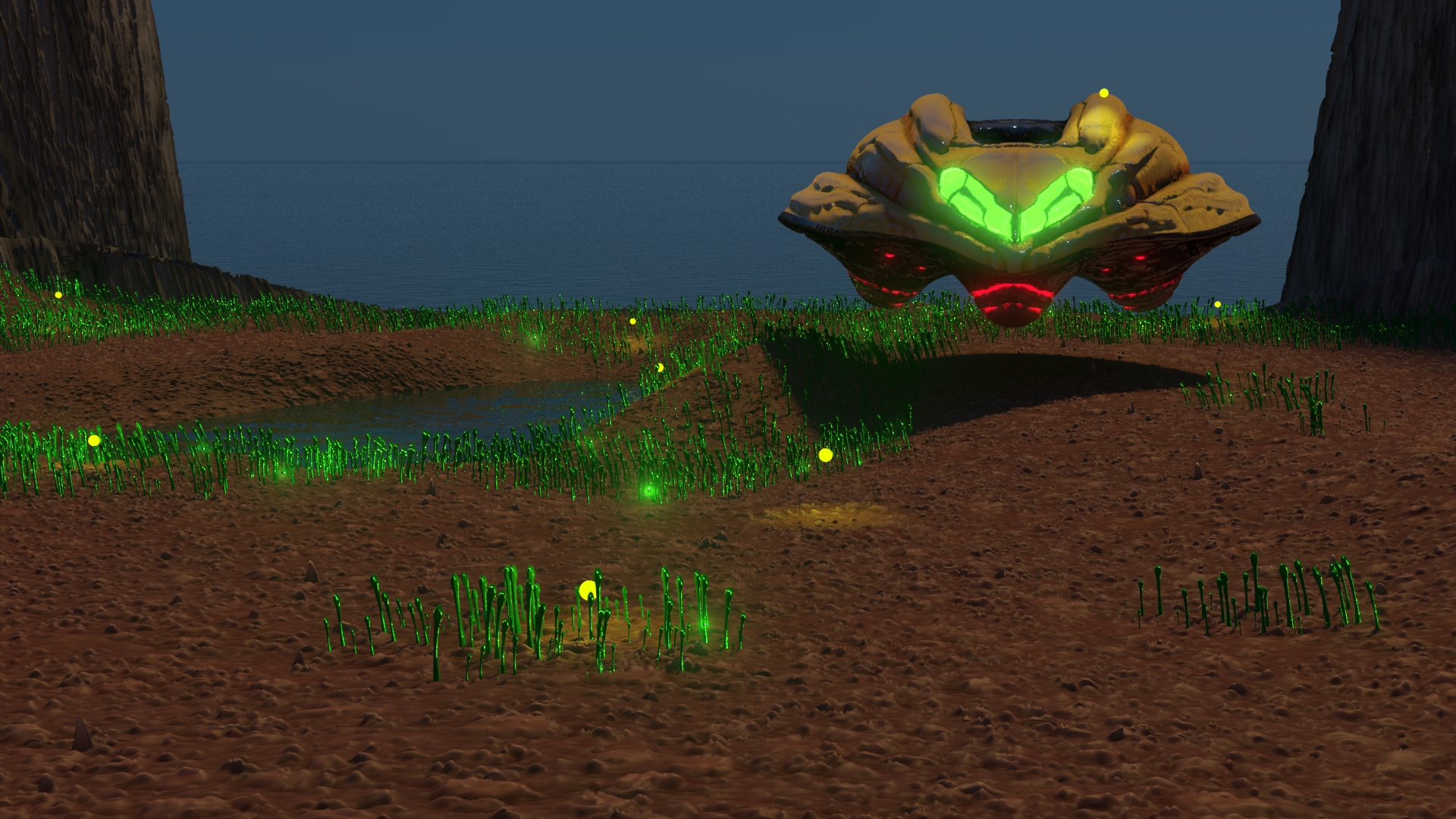 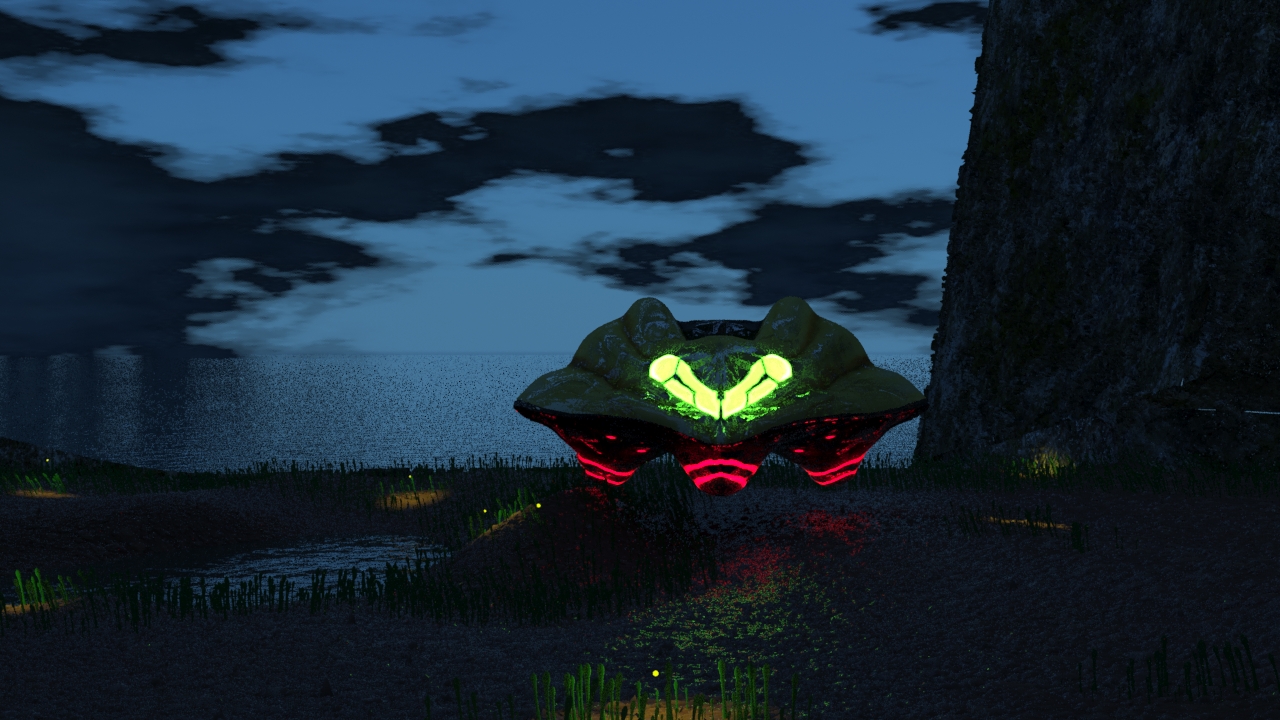 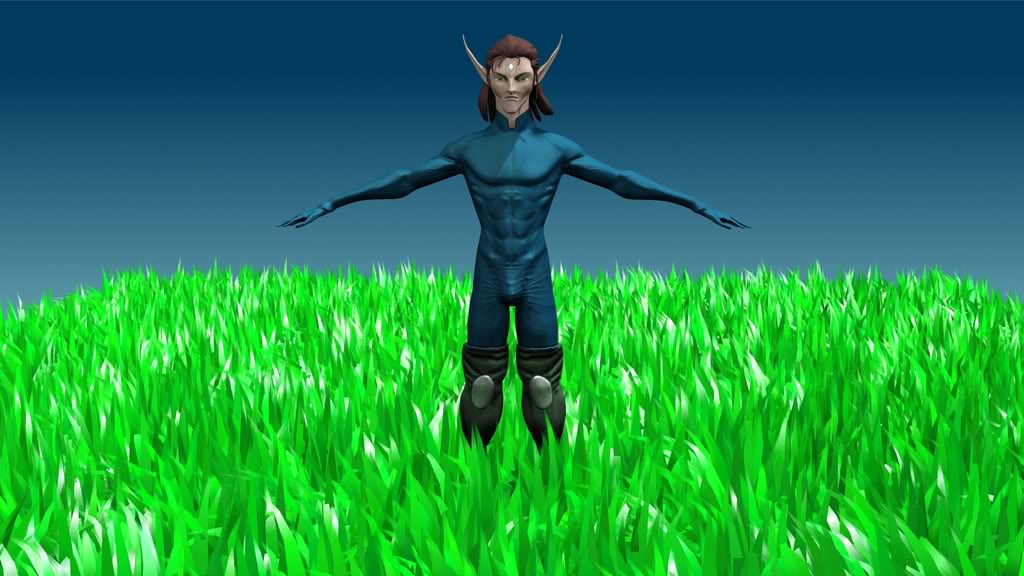 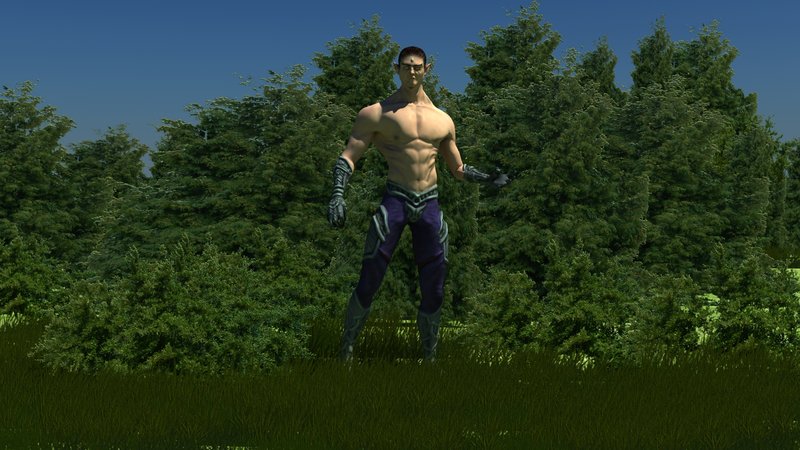 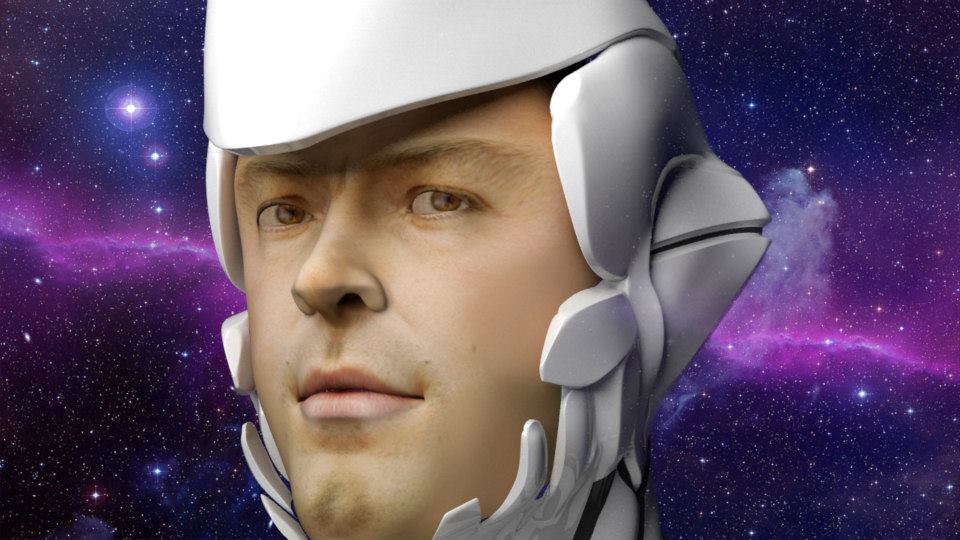 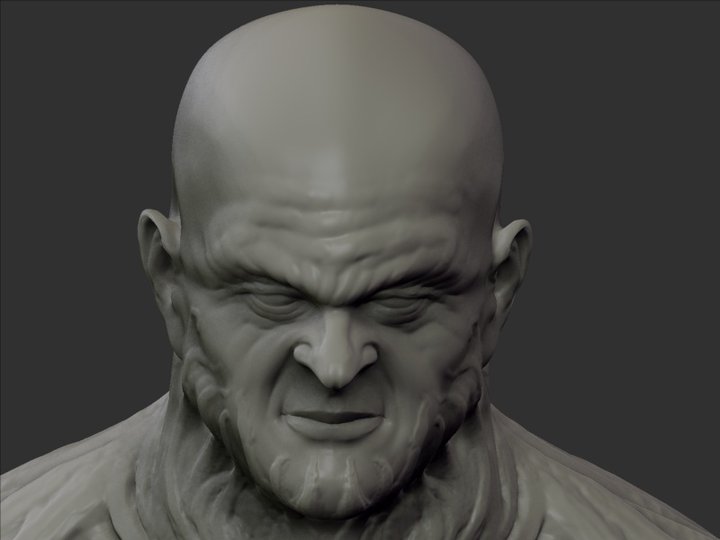 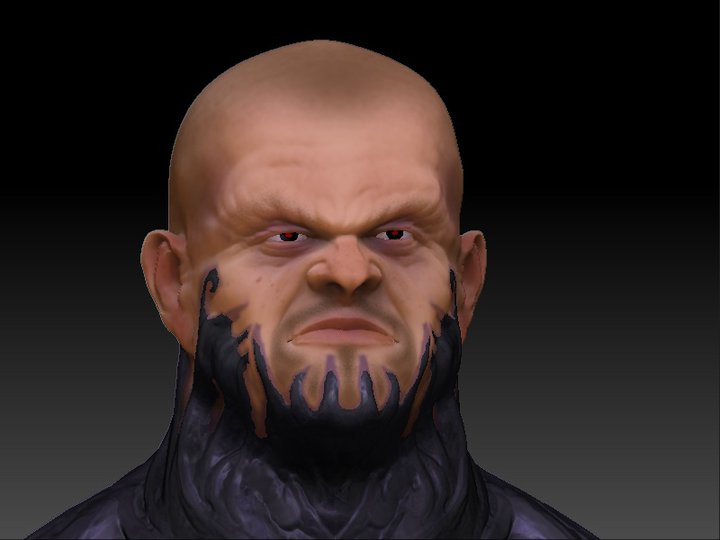 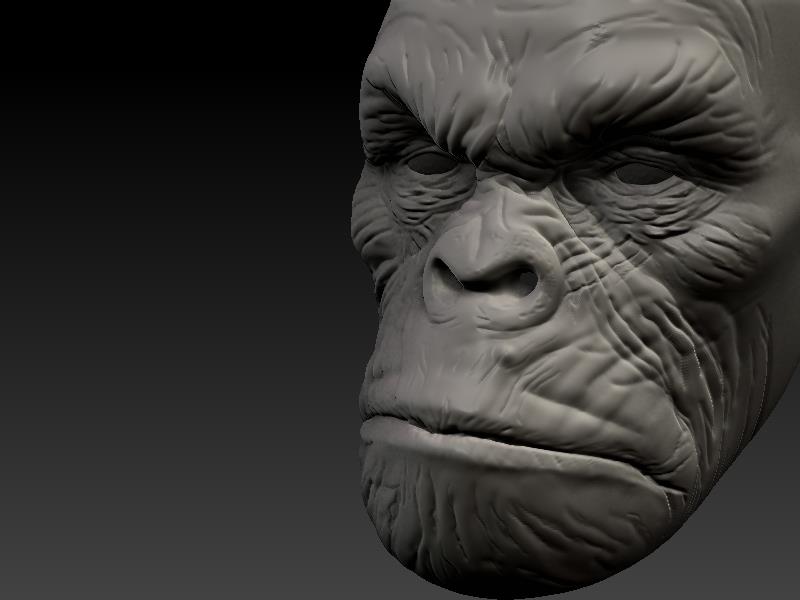 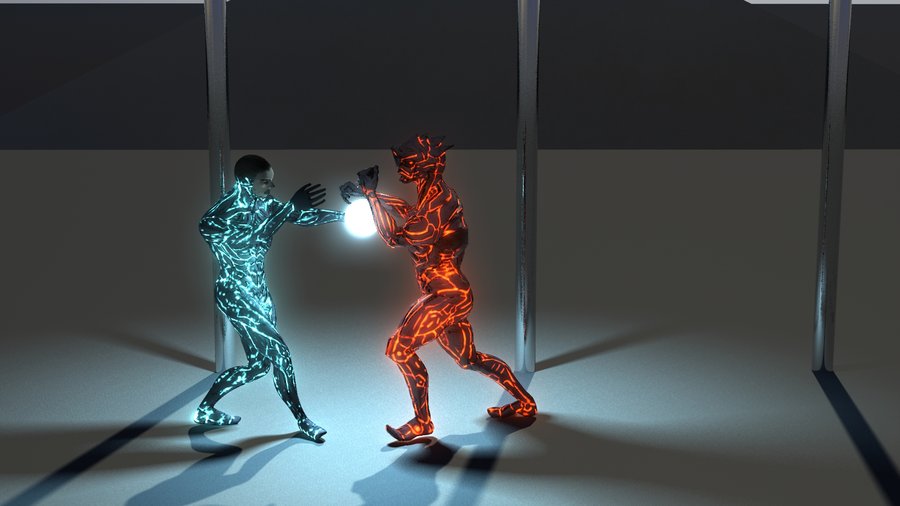 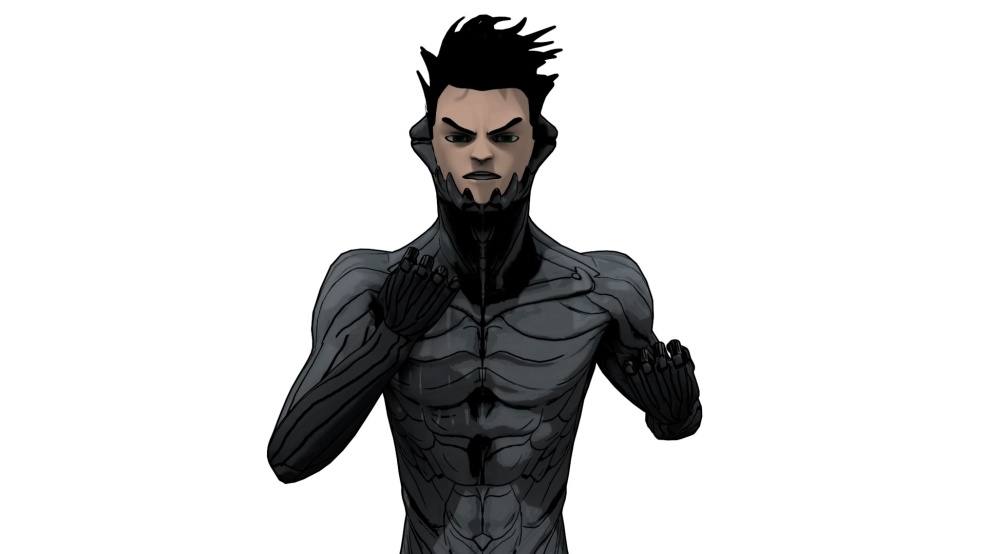 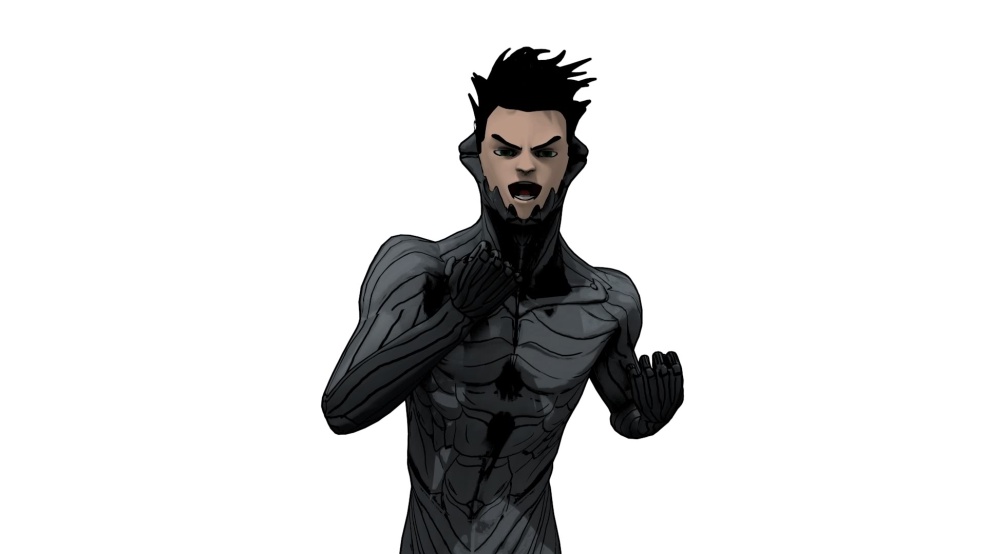 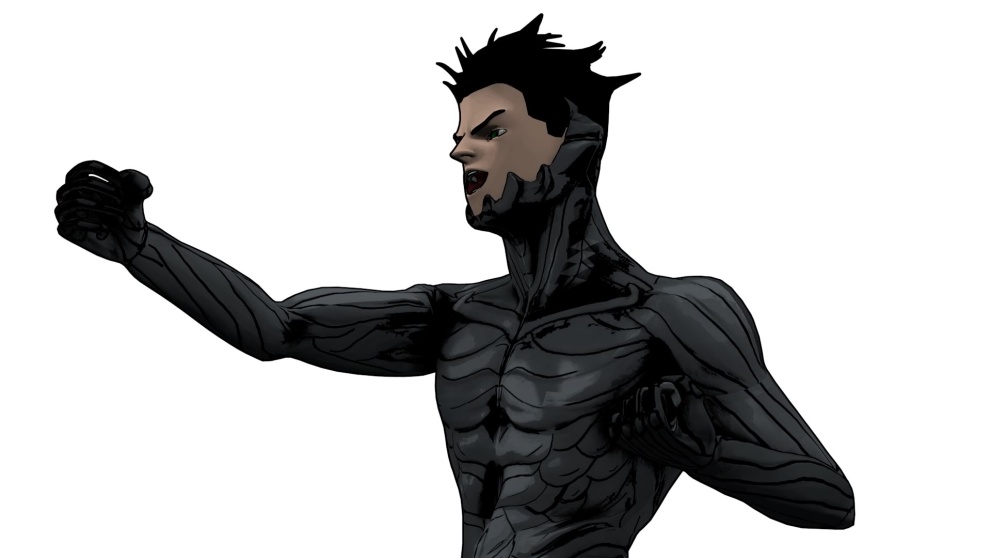 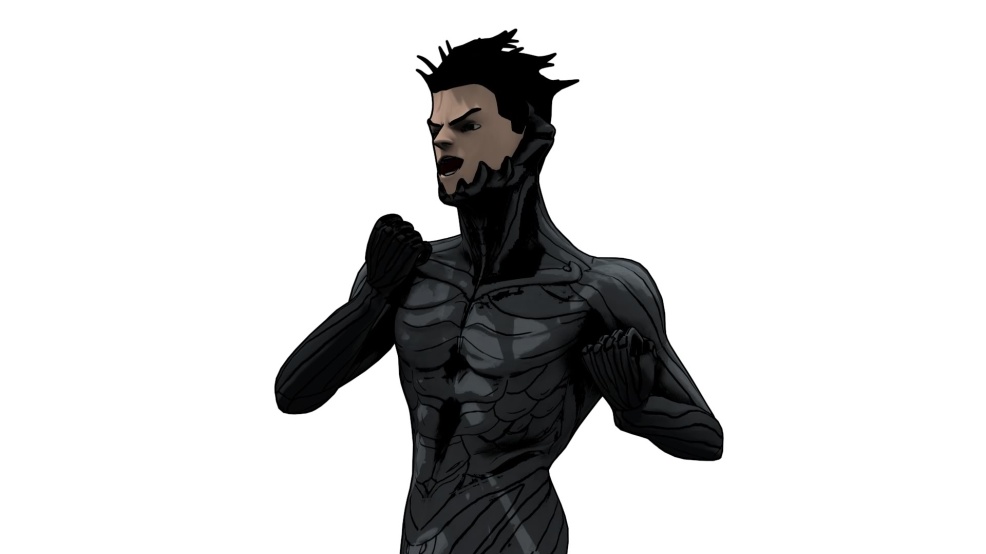 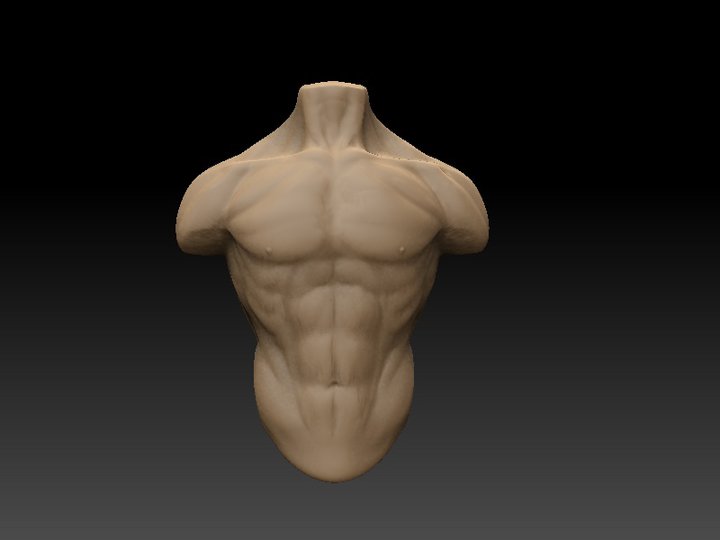 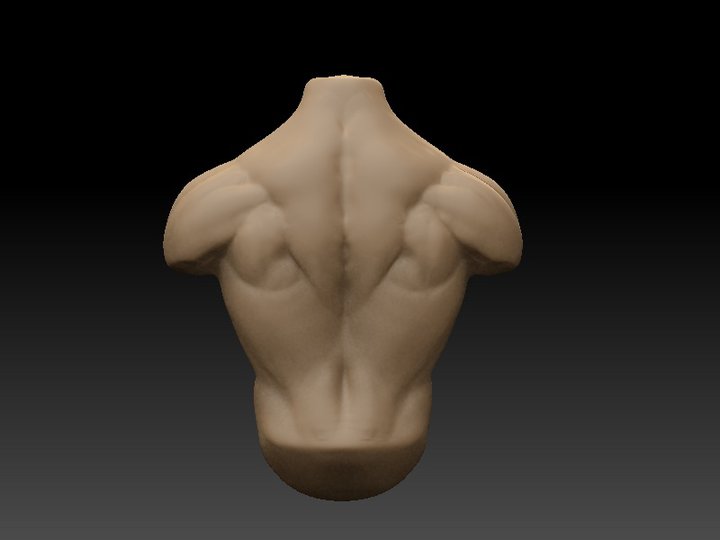 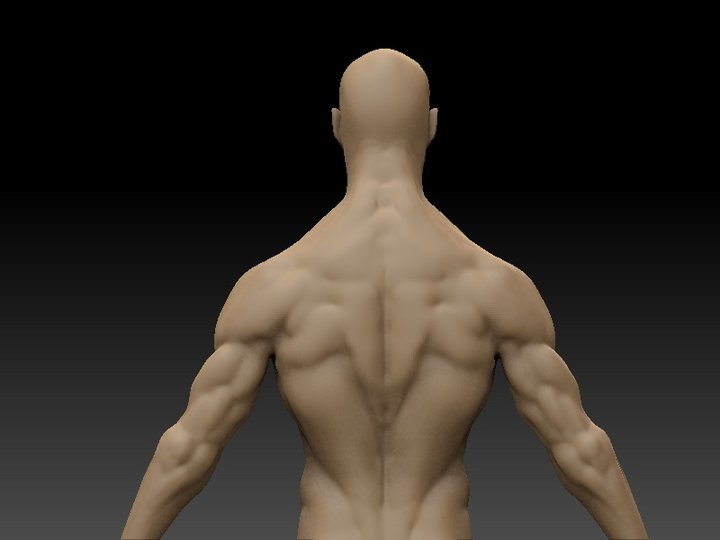 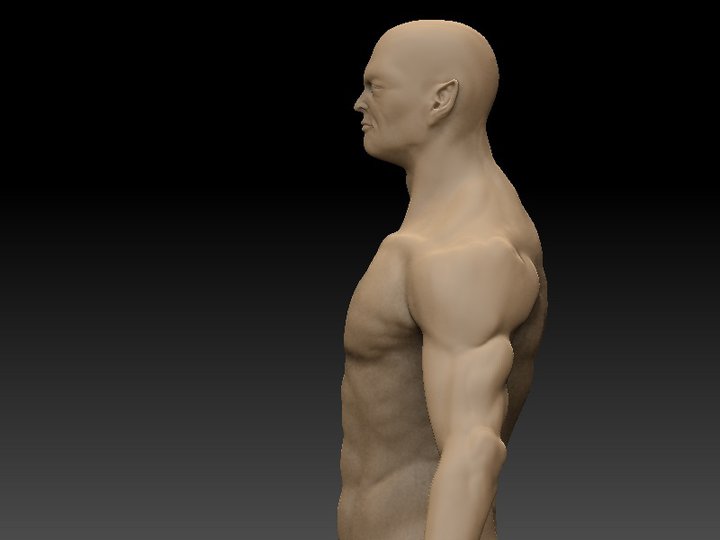 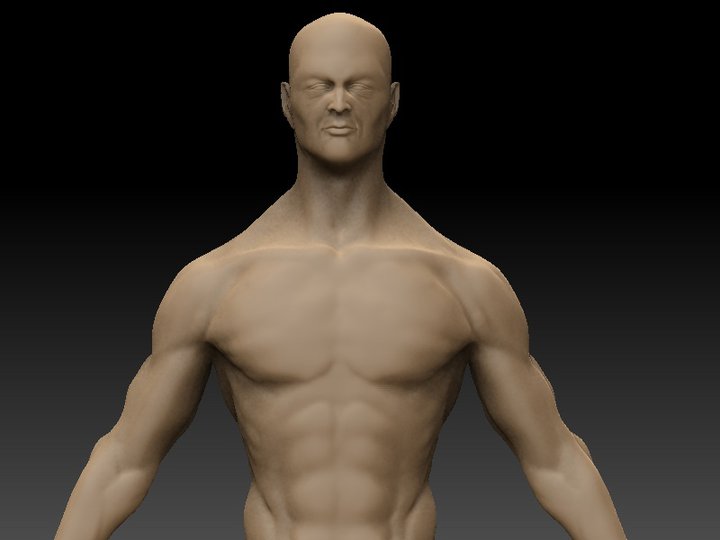 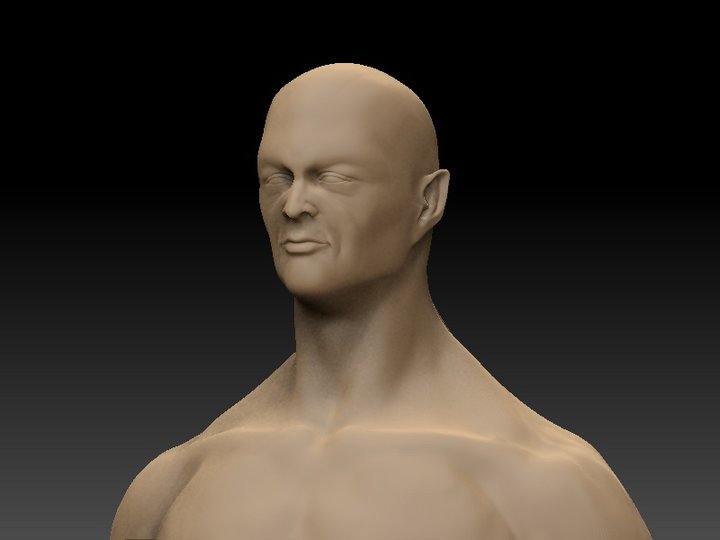 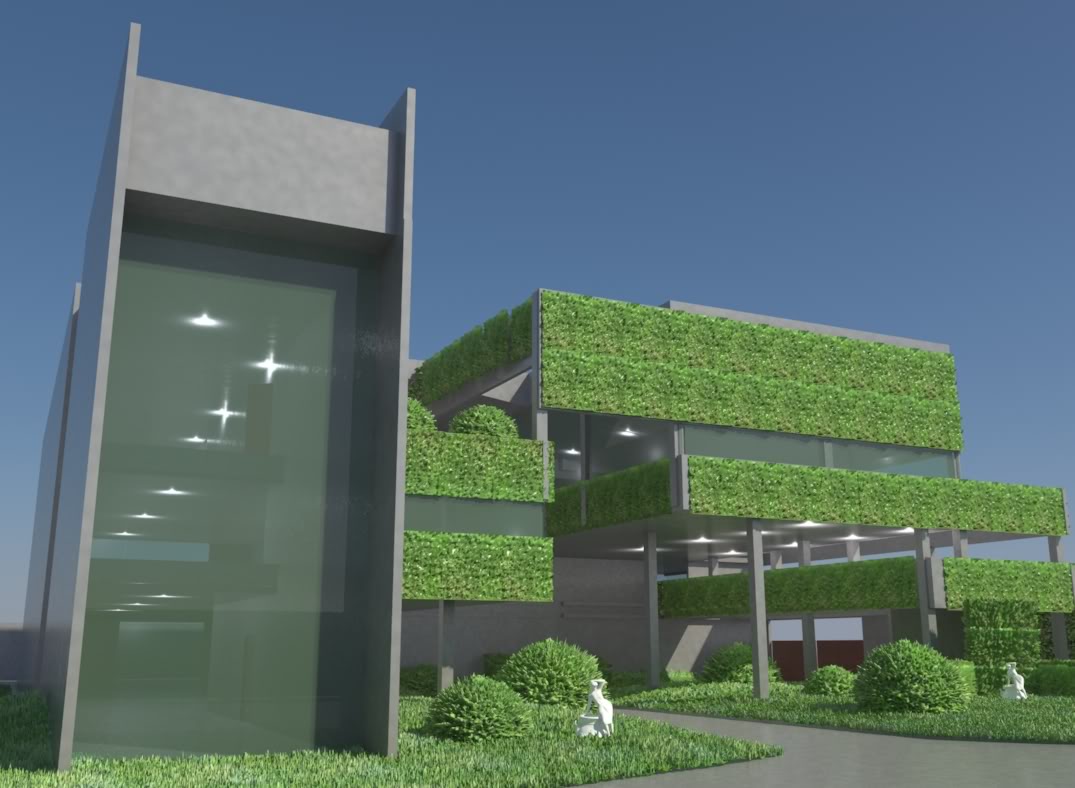 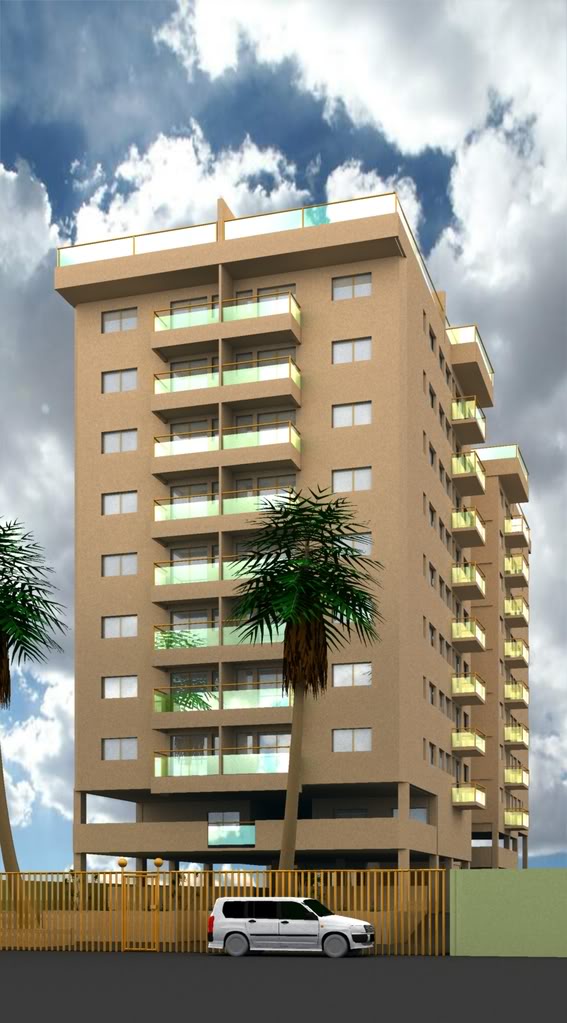 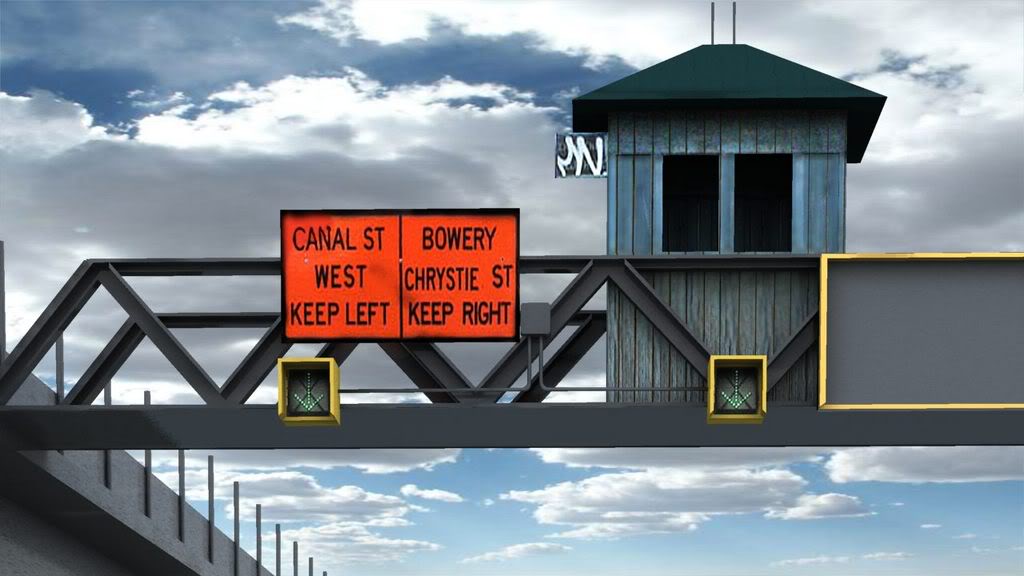 Pintura Digital
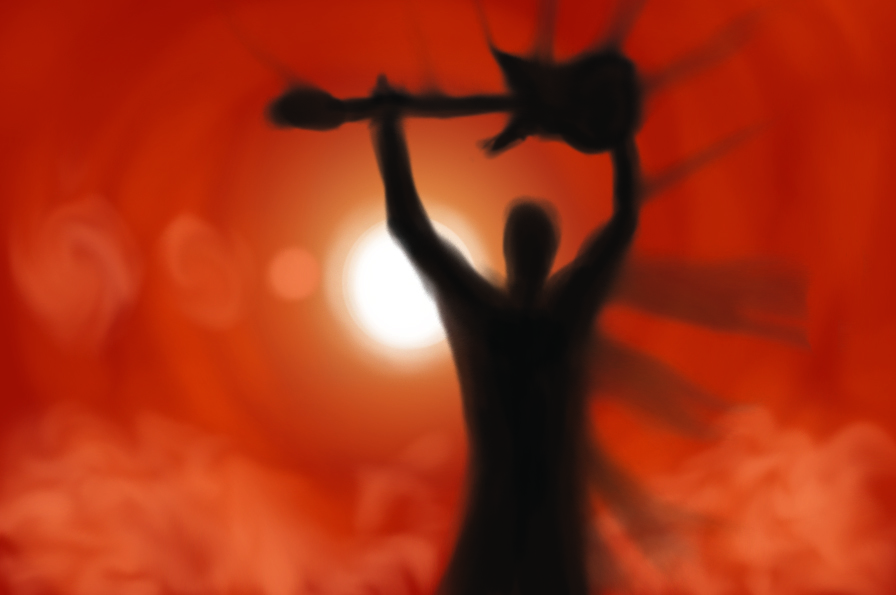 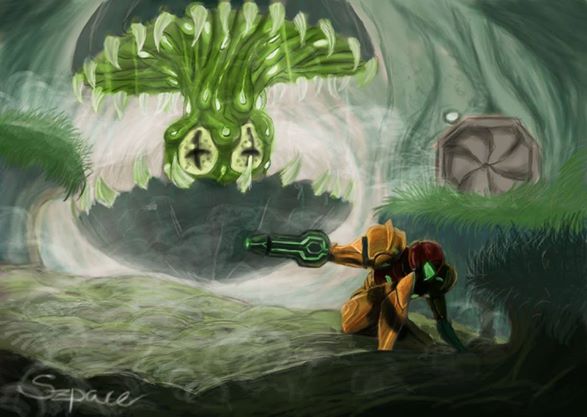 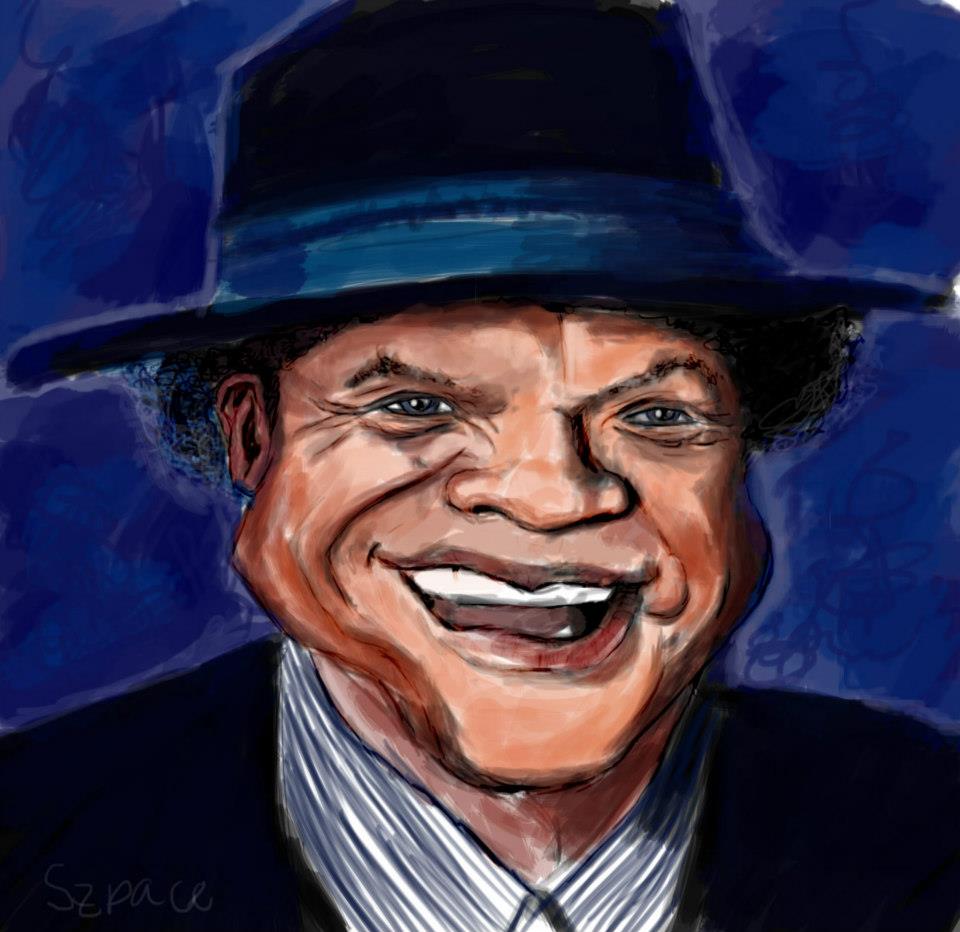 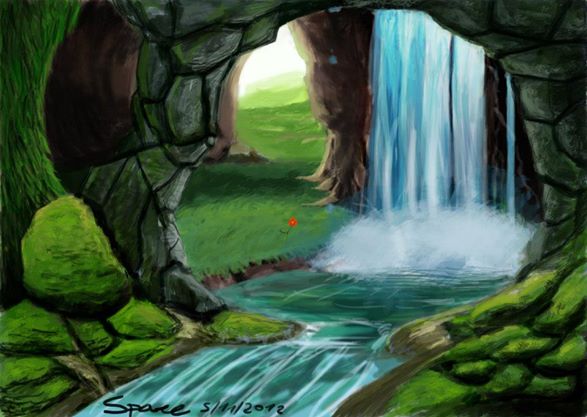 Programação Visual
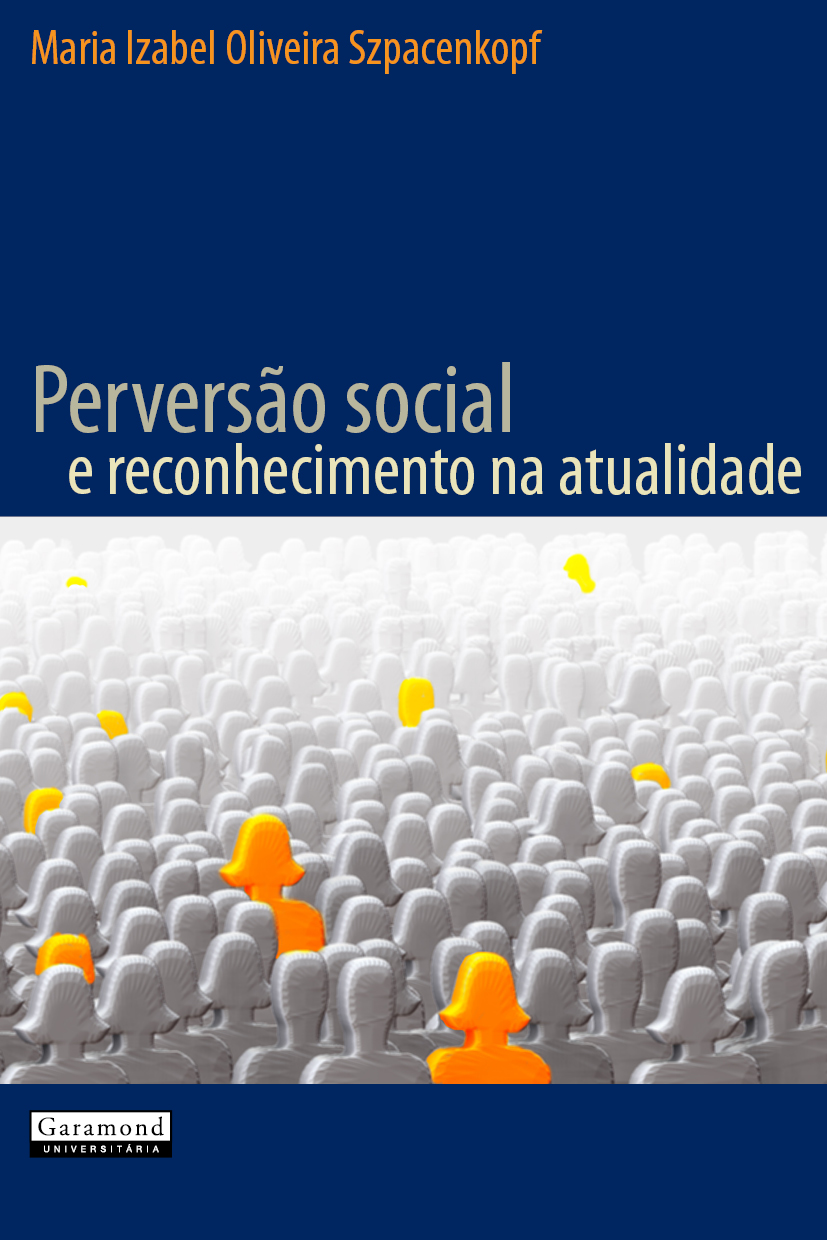 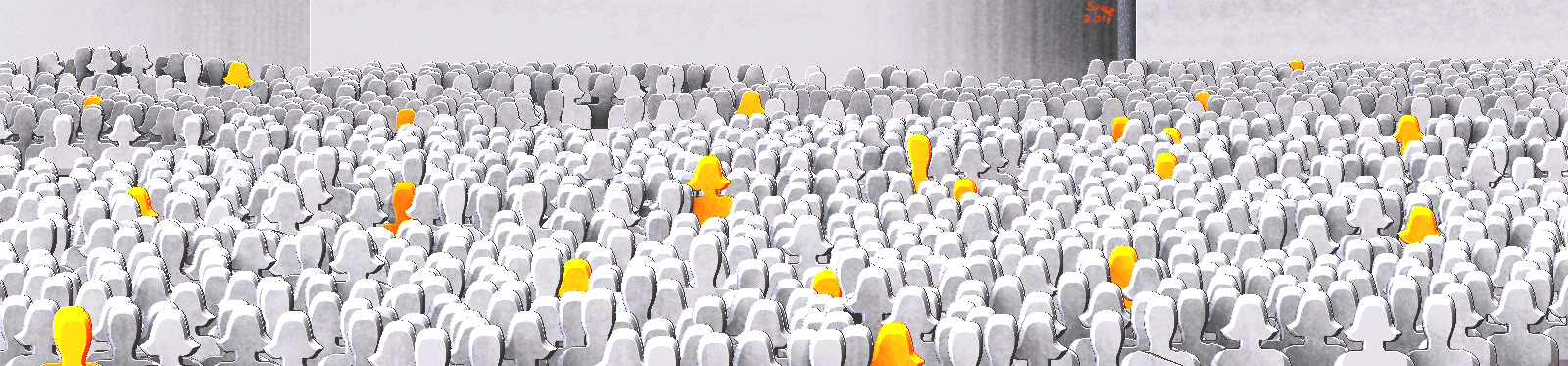 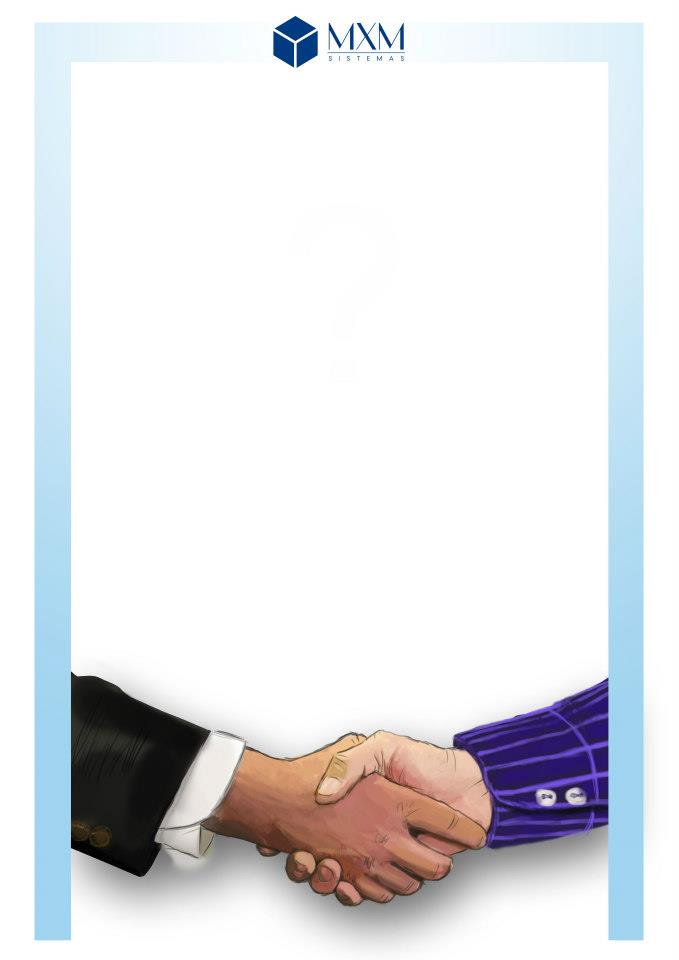 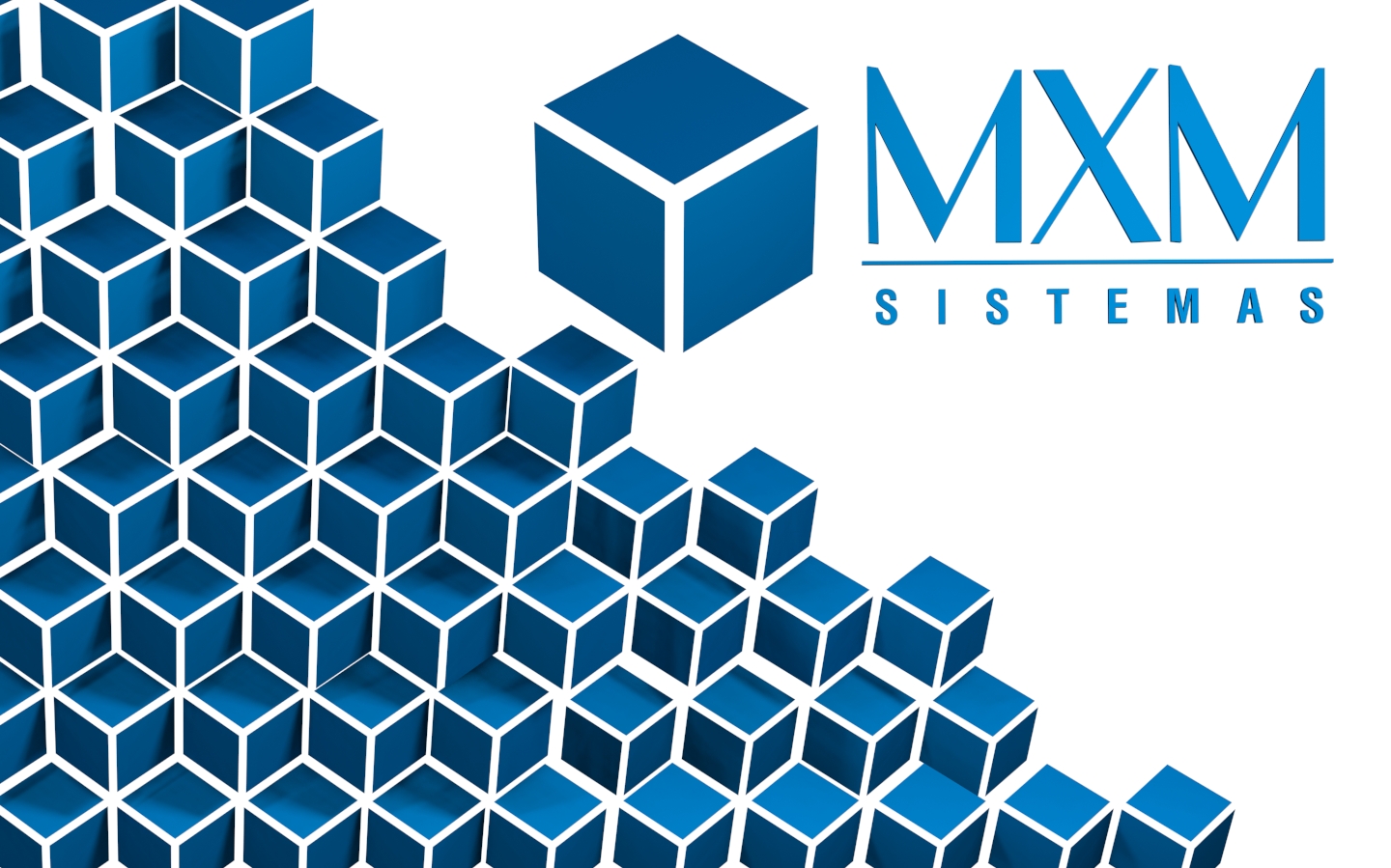 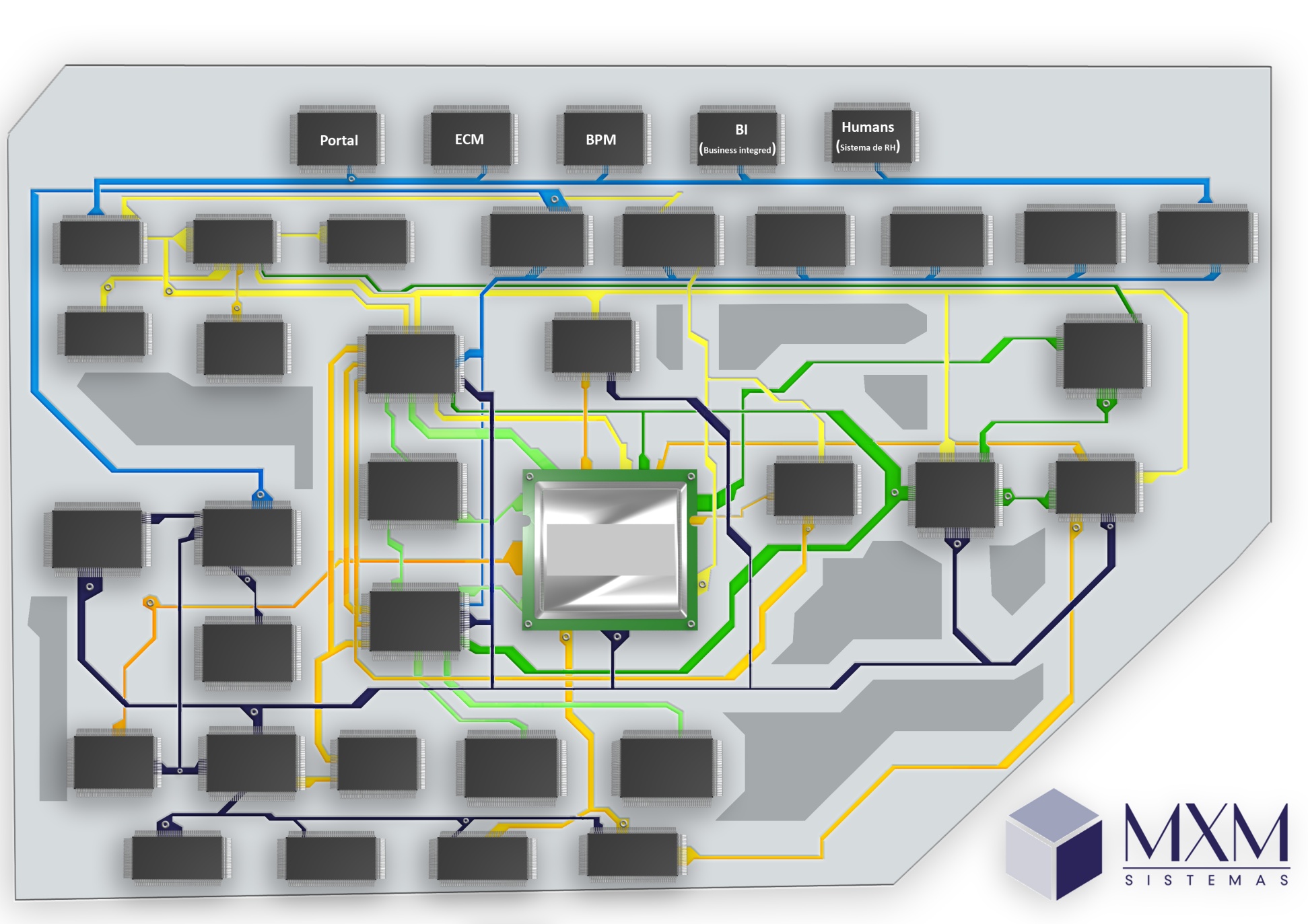 Fotografia
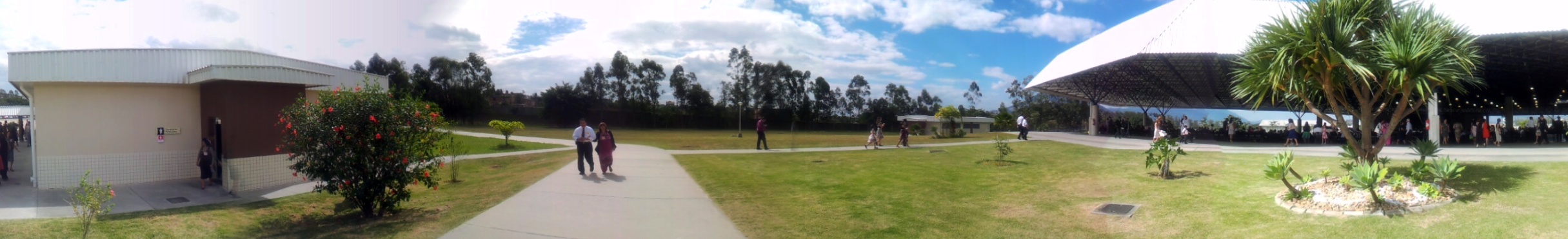 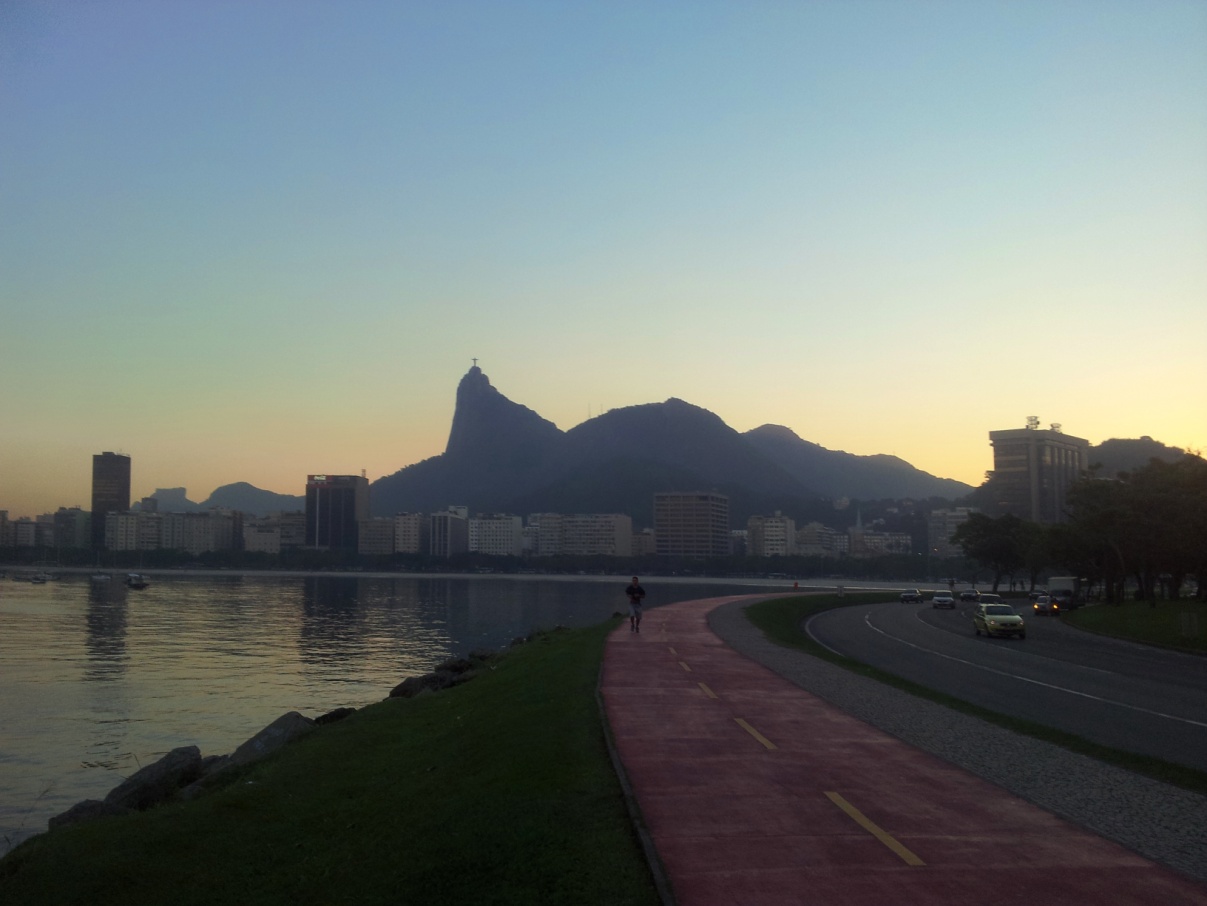 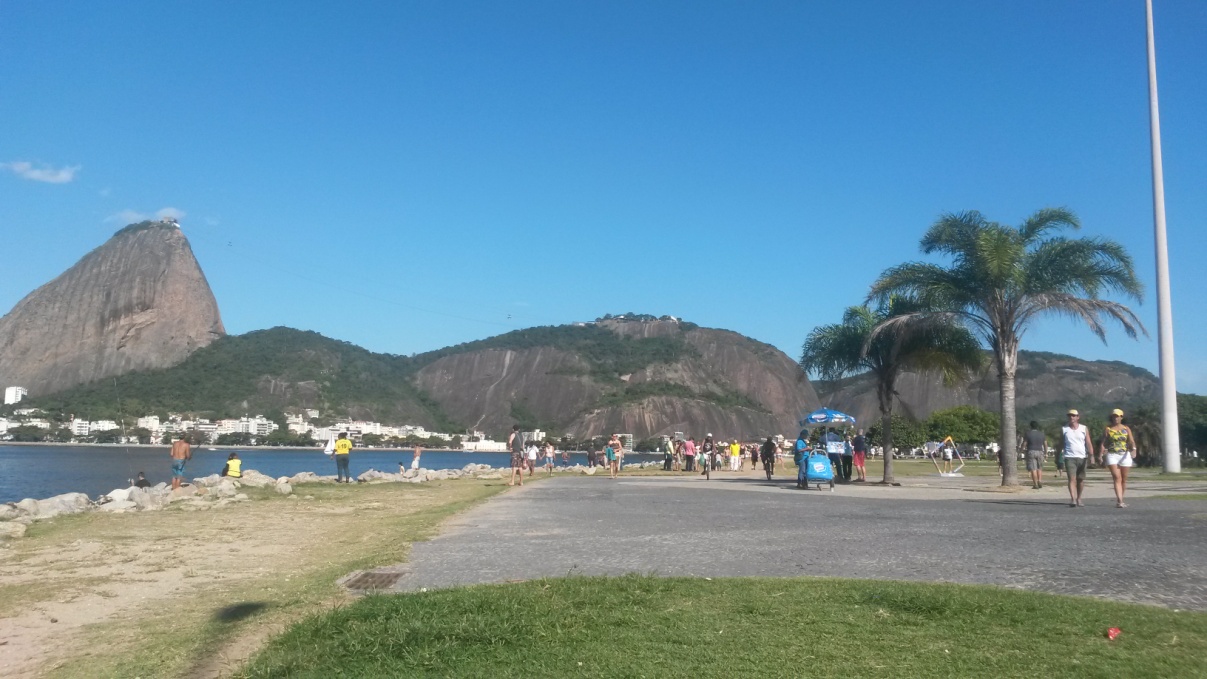 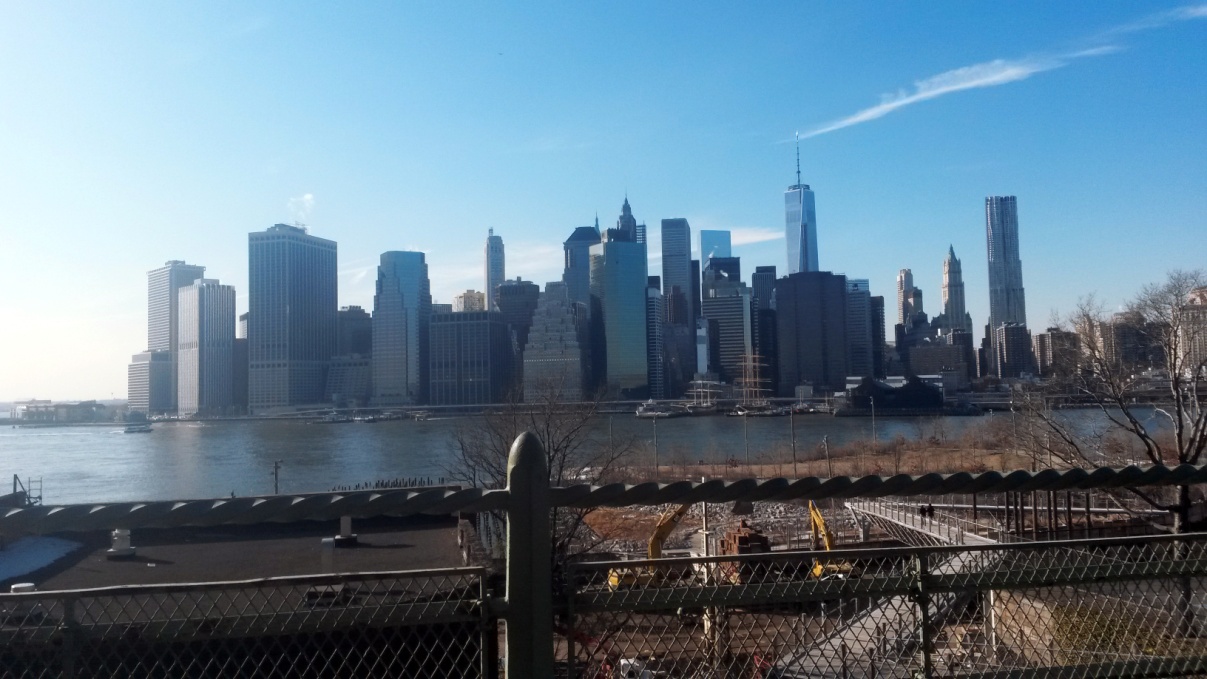 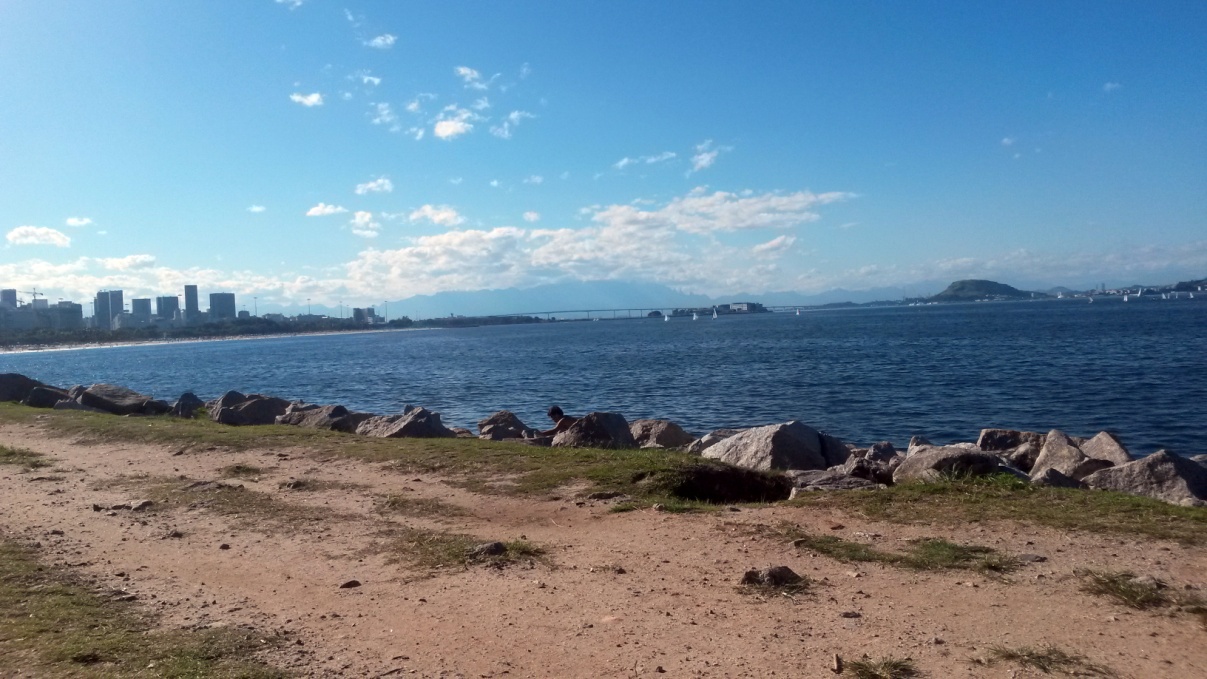 Pedro Szpacenkopf

szpace.pro@gmail.com
21 3591-5616  +  99615-7721